Ozymandias
BY  SHELLEY
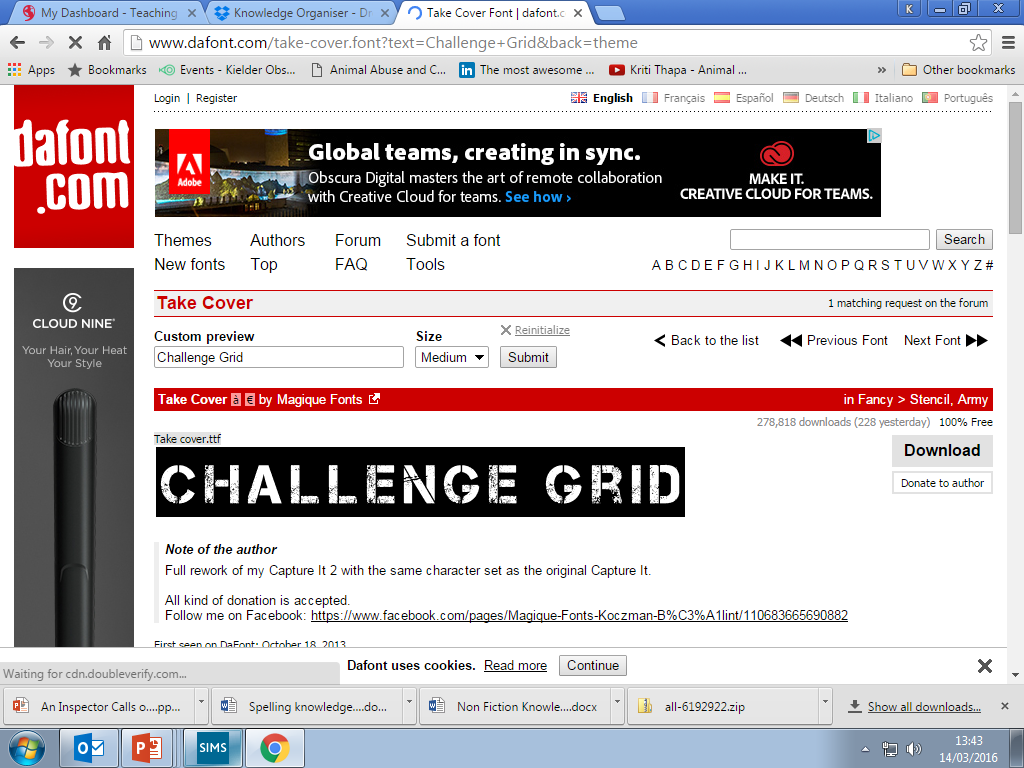 How many points can you accumulate in twenty minutes? Use short, direct quotations to extend ideas.
London by William Blake
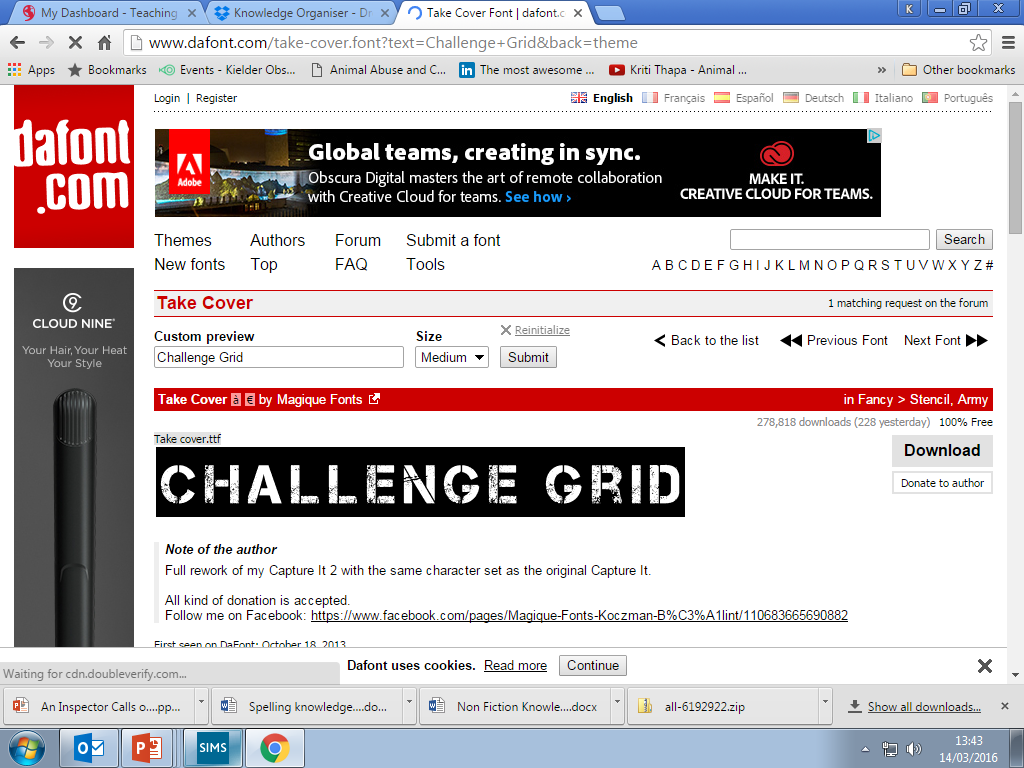 How many points can you accumulate in twenty minutes? Use short, direct quotations to extend ideas.
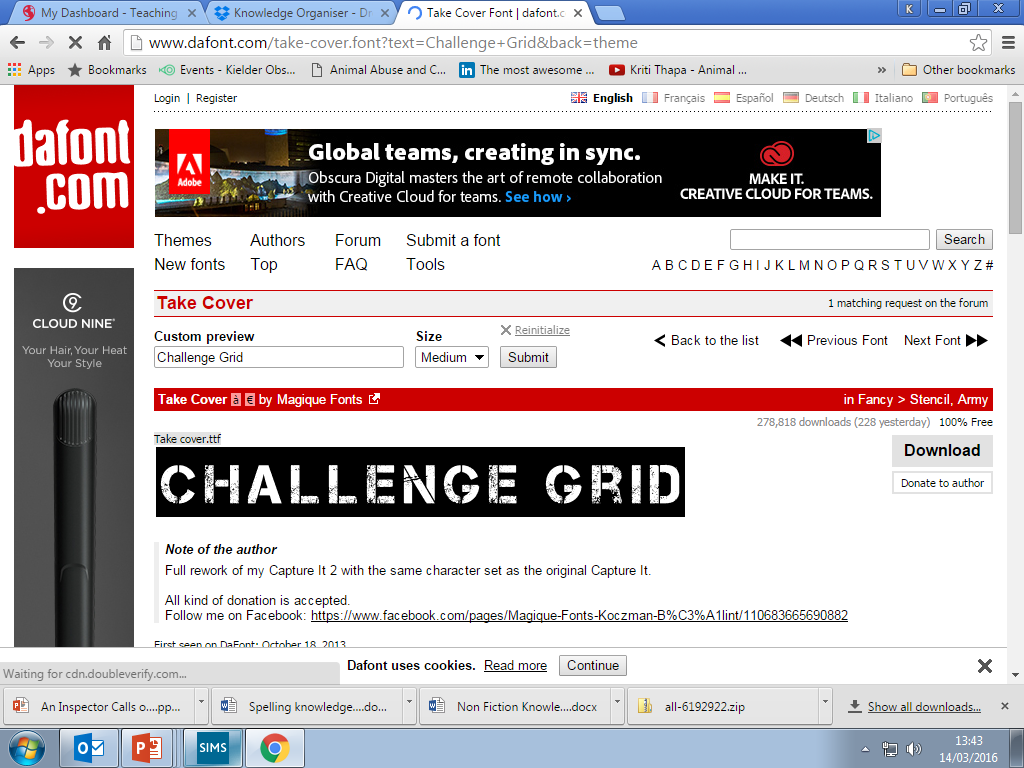 Extract from, The Prelude by William Wordsworth
How many points can you accumulate in twenty minutes? Use short, direct quotations to extend ideas.
My Last Duchess by Robert Browning
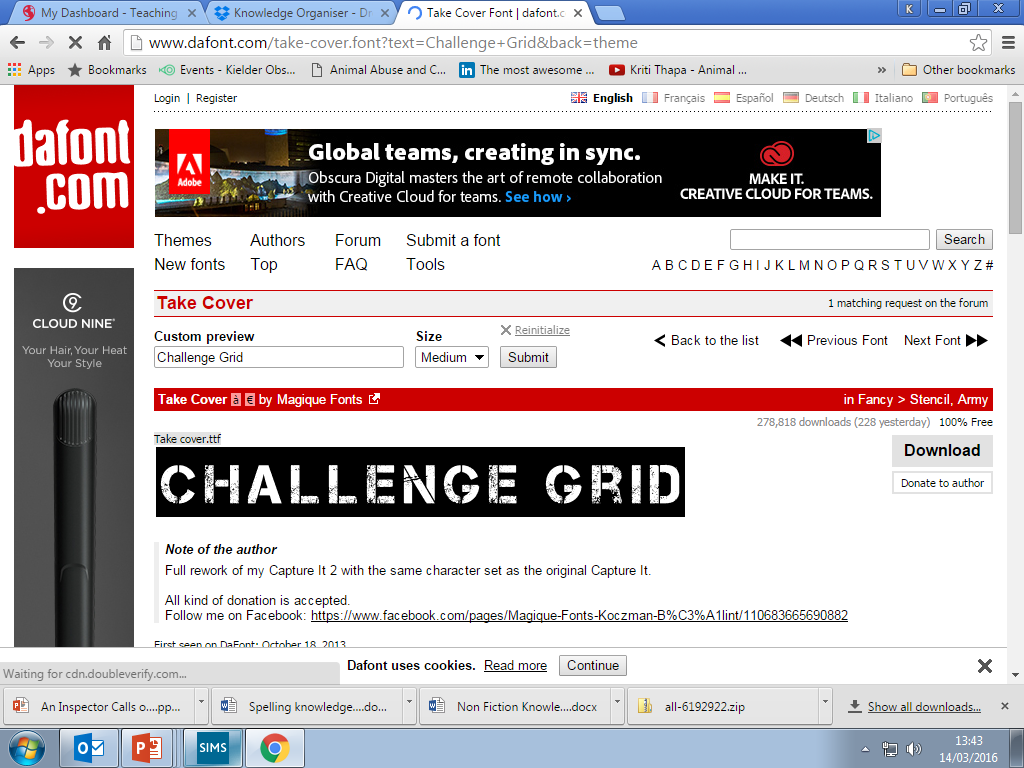 How many points can you accumulate in twenty minutes? Use short, direct quotations to extend ideas.
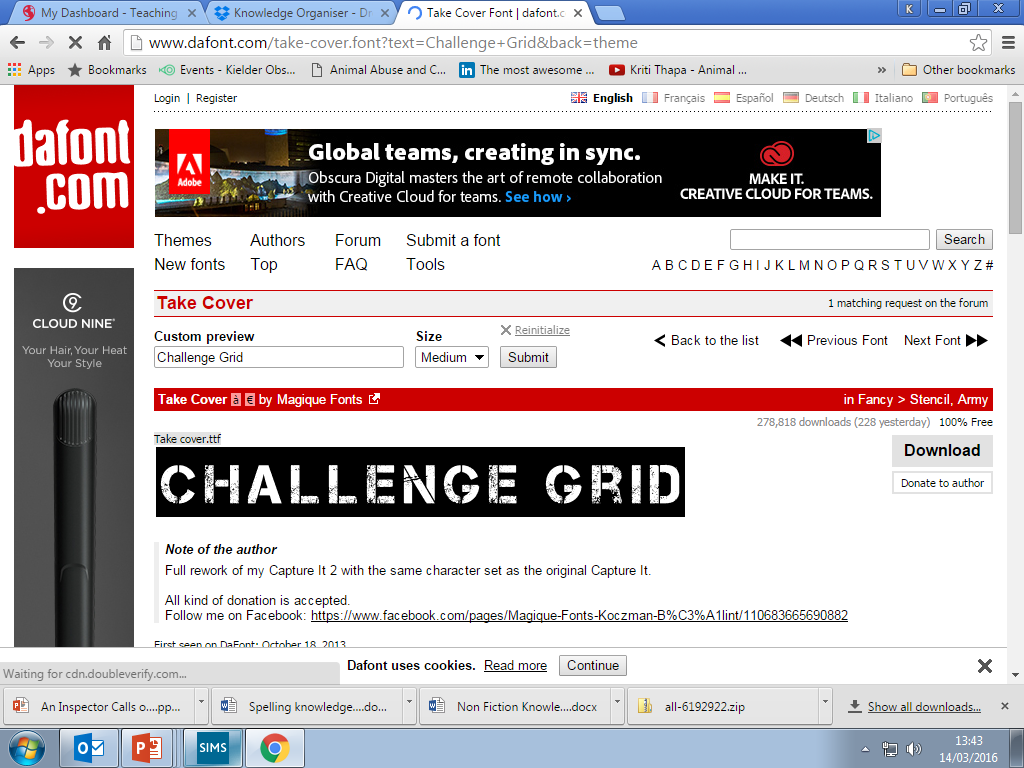 The Charge of the Light Brigade by Tennyson
How many points can you accumulate in twenty minutes? Use short, direct quotations to extend ideas.
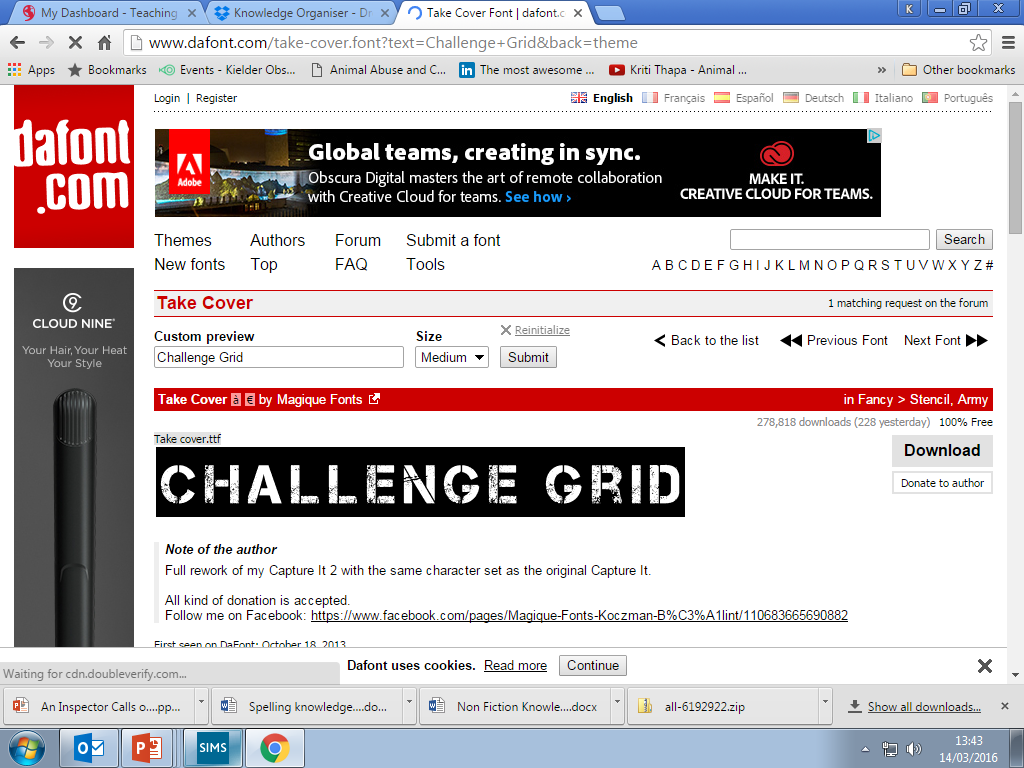 Exposure by Wilfred Owen
How many points can you accumulate in twenty minutes? Use short, direct quotations to extend ideas.
Storm on the Island by Seamus Heaney
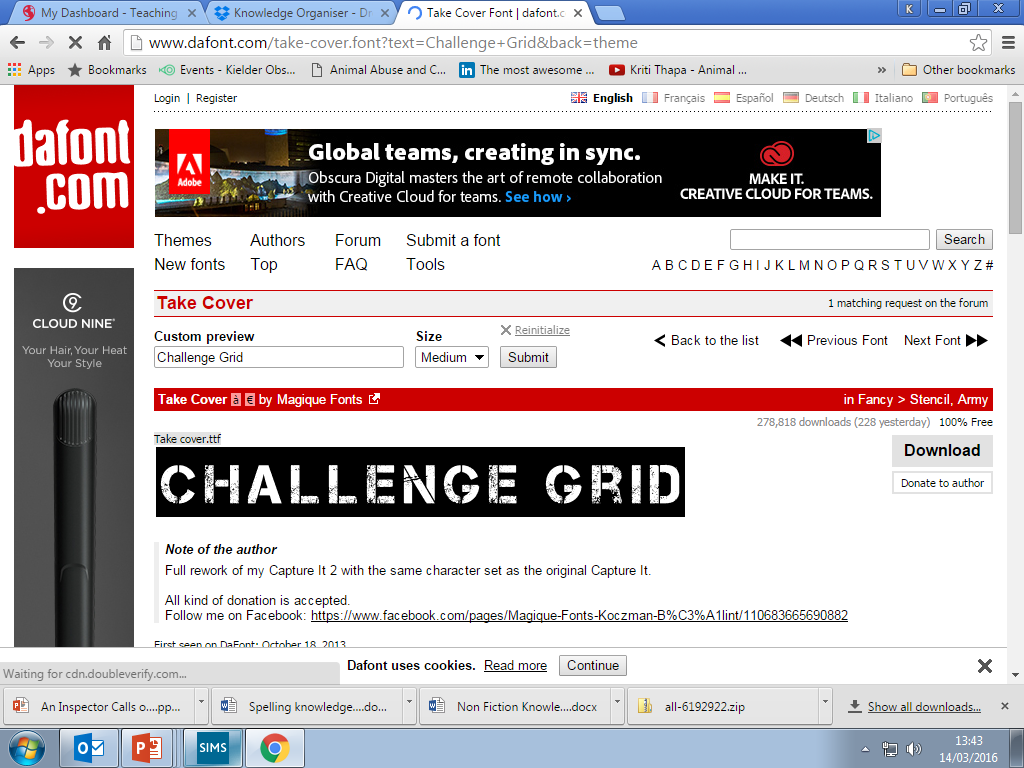 How many points can you accumulate in twenty minutes? Use short, direct quotations to extend ideas.
Bayonet Charge by Ted Hughes
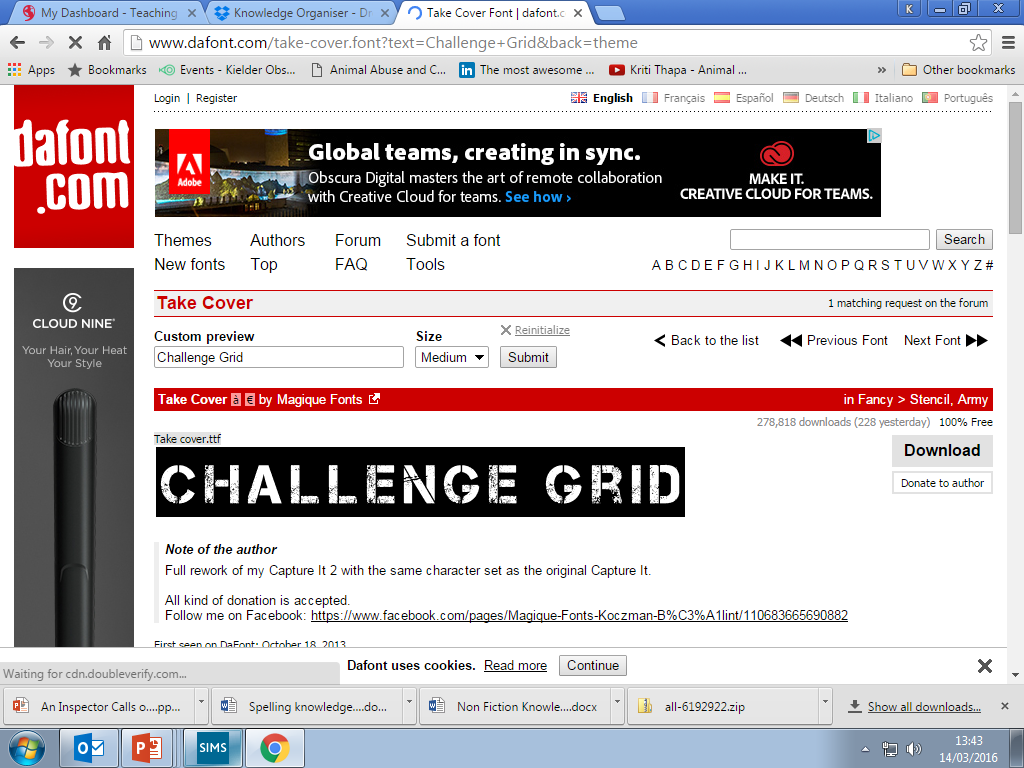 How many points can you accumulate in twenty minutes? Use short, direct quotations to extend ideas.
Remains by Simon Armitage
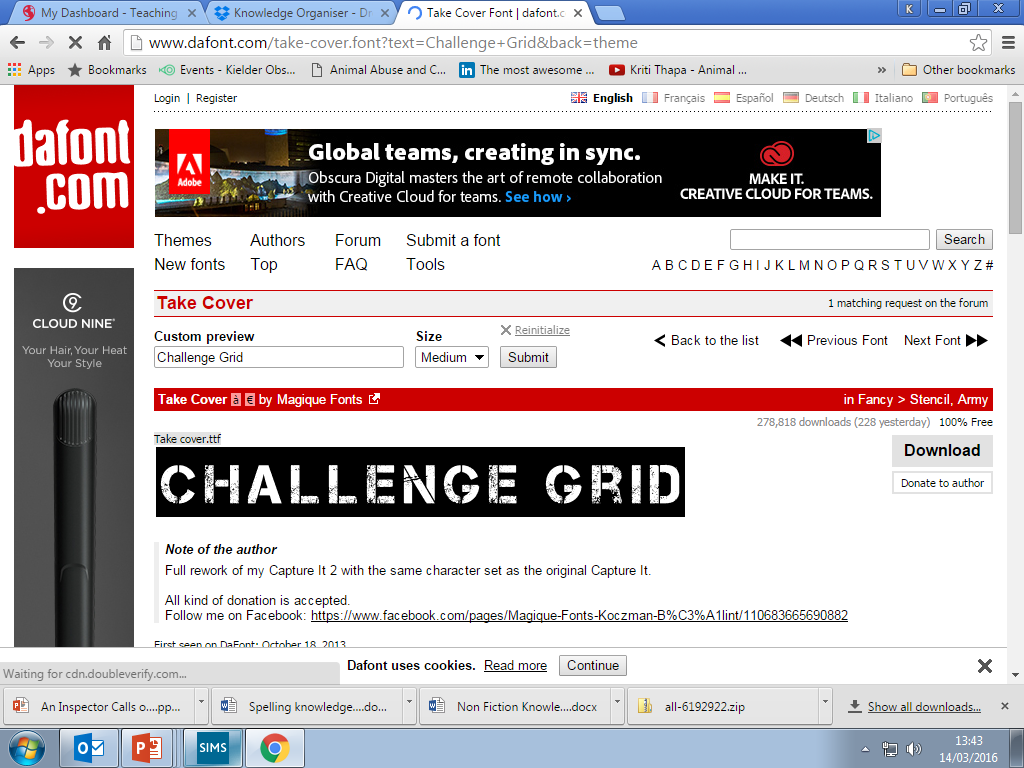 How many points can you accumulate in twenty minutes? Use short, direct quotations to extend ideas.
Poppies by Jane Weir
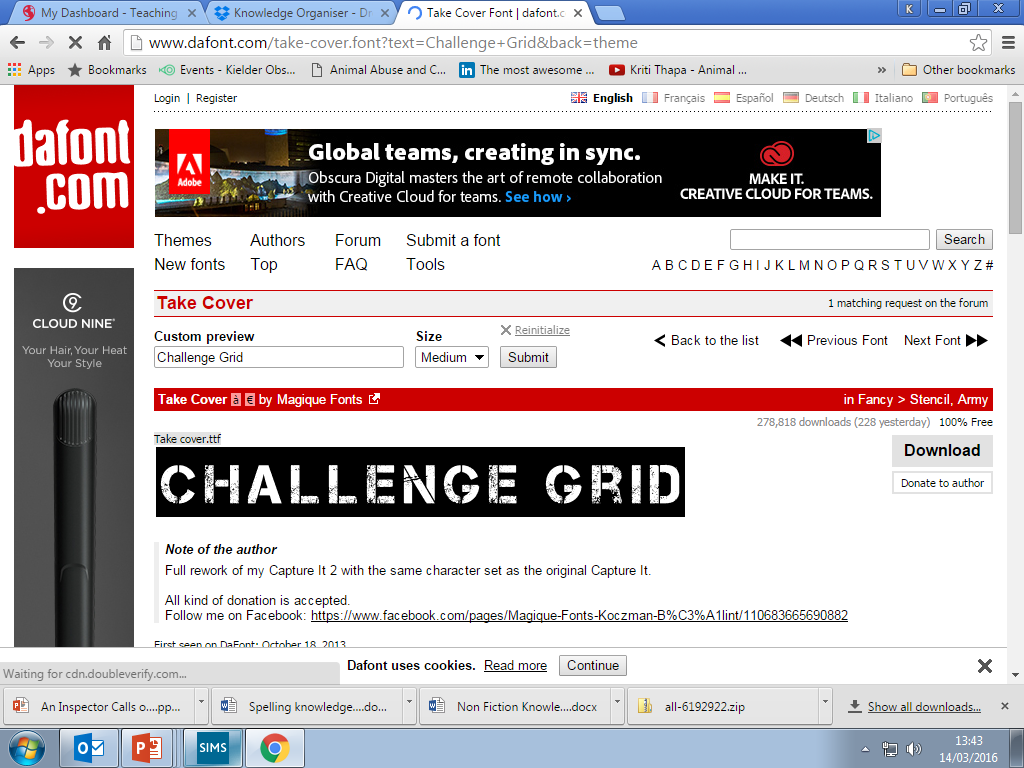 How many points can you accumulate in twenty minutes? Use short, direct quotations to extend ideas.
War Photographer by Carol Ann Duffy
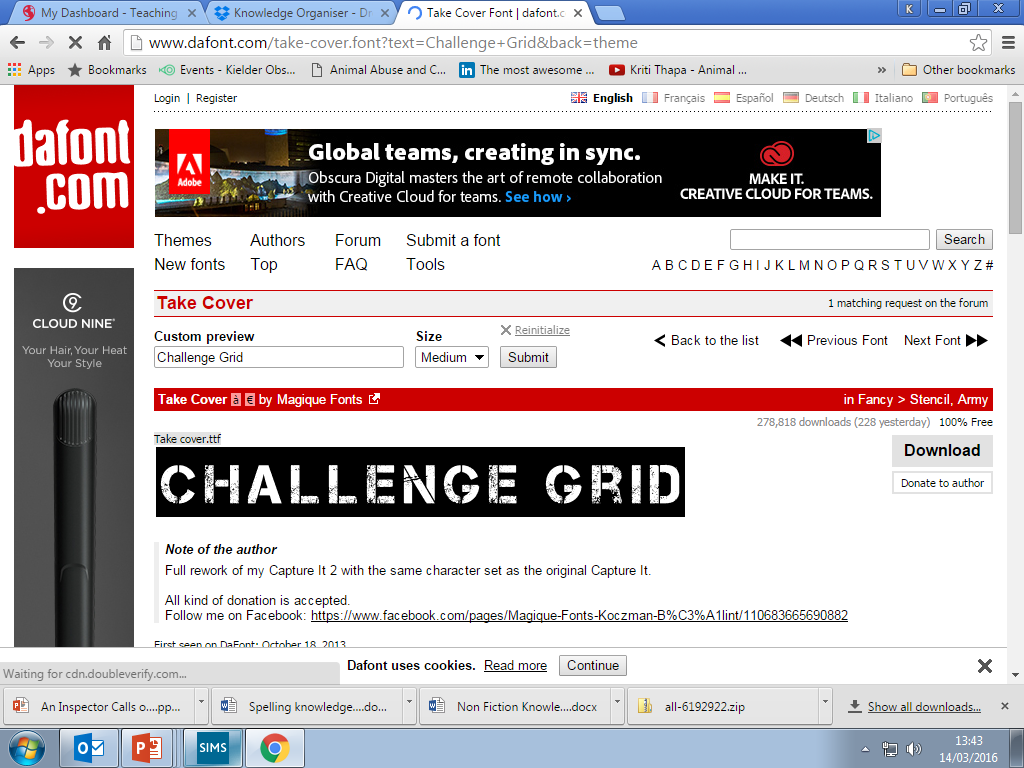 How many points can you accumulate in twenty minutes? Use short, direct quotations to extend ideas.
Tissue by Imitiaz Dharker
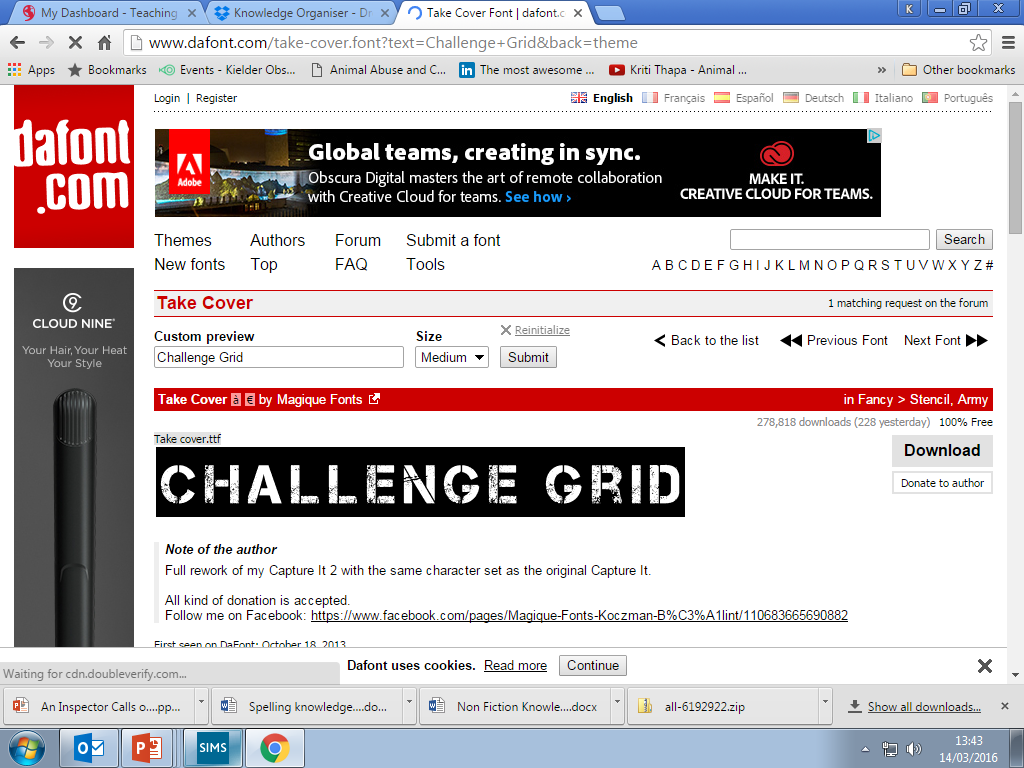 How many points can you accumulate in twenty minutes? Use short, direct quotations to extend ideas.
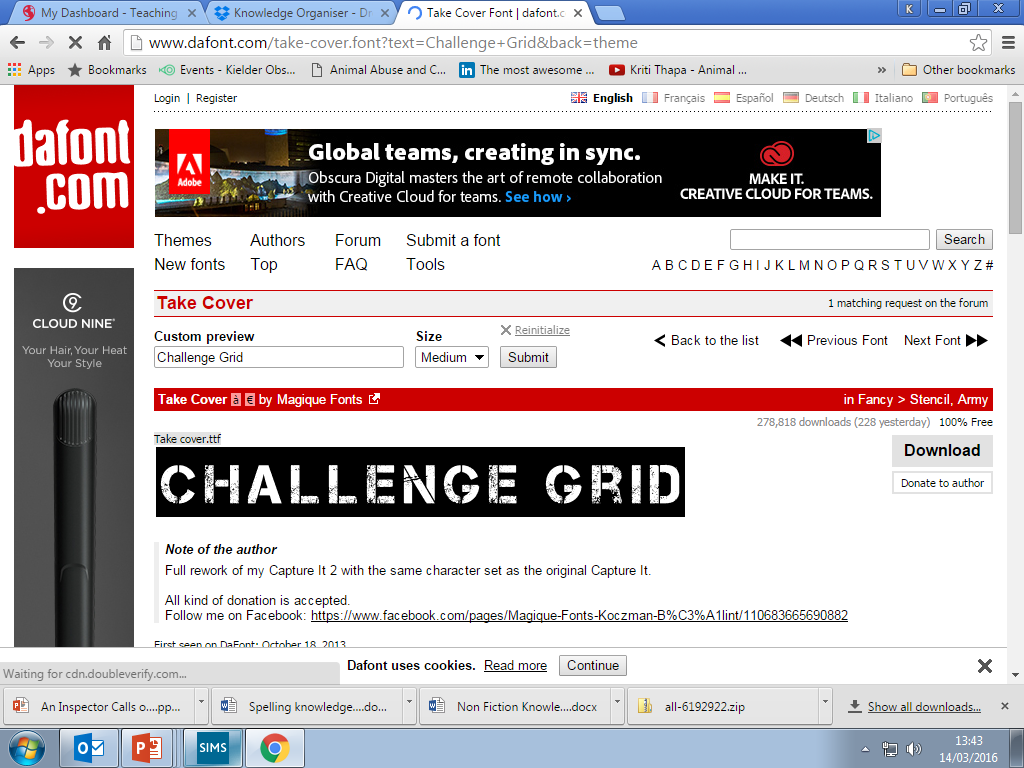 The Emigrée by Carol Rumens
How many points can you accumulate in twenty minutes? Use short, direct quotations to extend ideas.
Checking Out Me History 
by John Agard
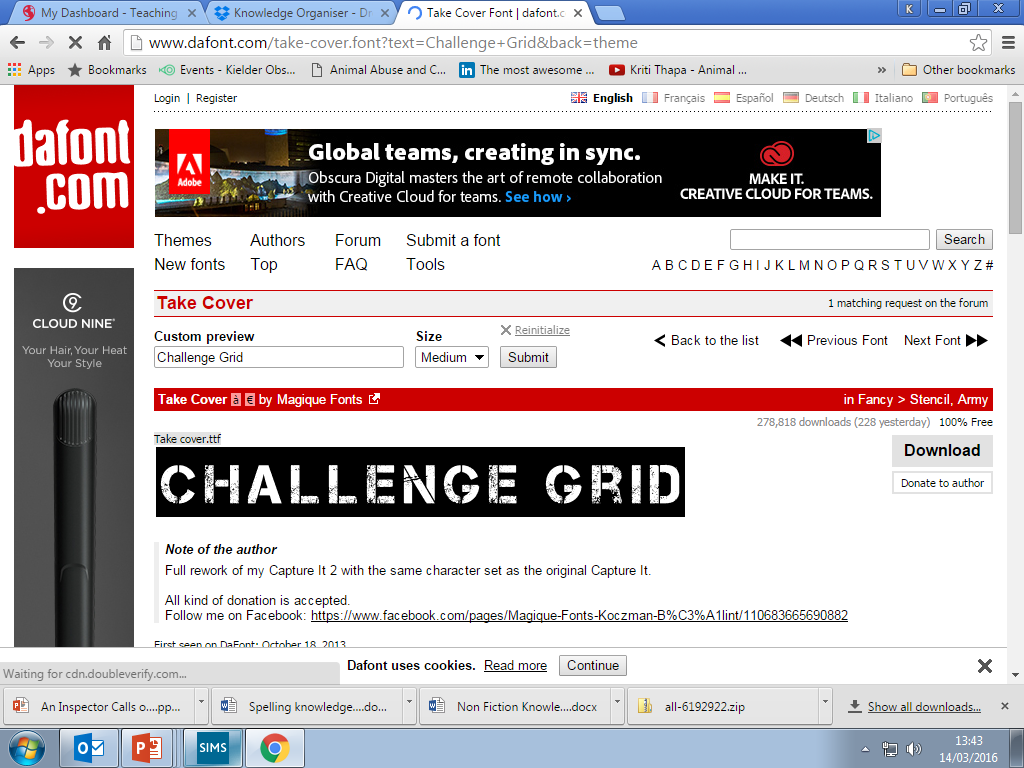 How many points can you accumulate in twenty minutes? Use short, direct quotations to extend ideas.
Kamikaze by Beatrice Garland
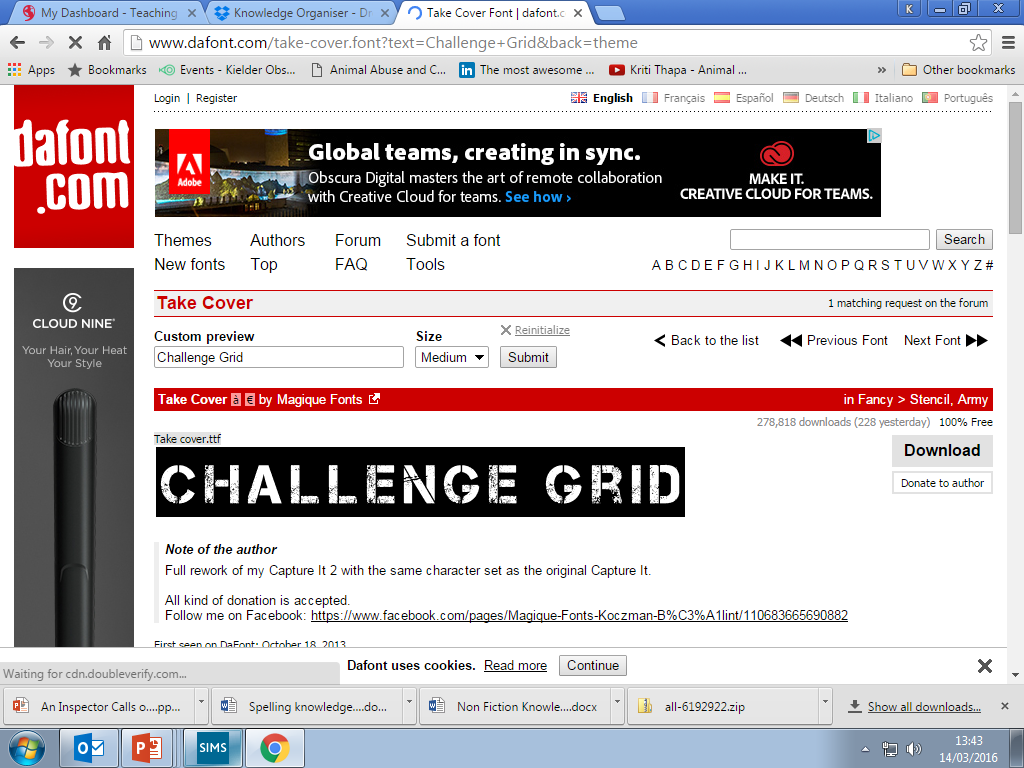 How many points can you accumulate in twenty minutes? Use short, direct quotations to extend ideas.